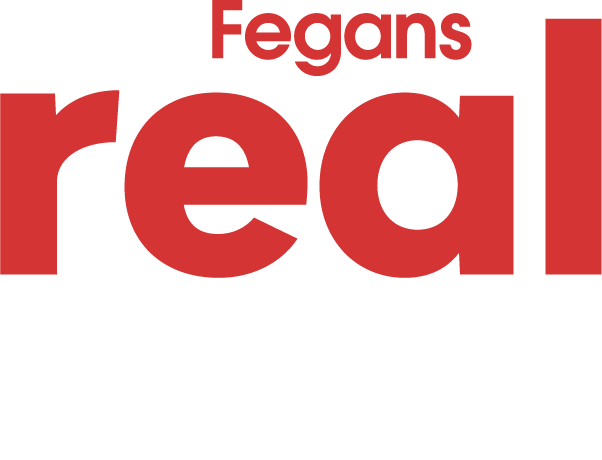 Week Three: Agenda
AGENDA
Review 
Emotions 
Specific Praise 
One to One Time Diary Home Assignment
Ignoring and Staying Calm
Break
Clear Instructions
Home Assignment
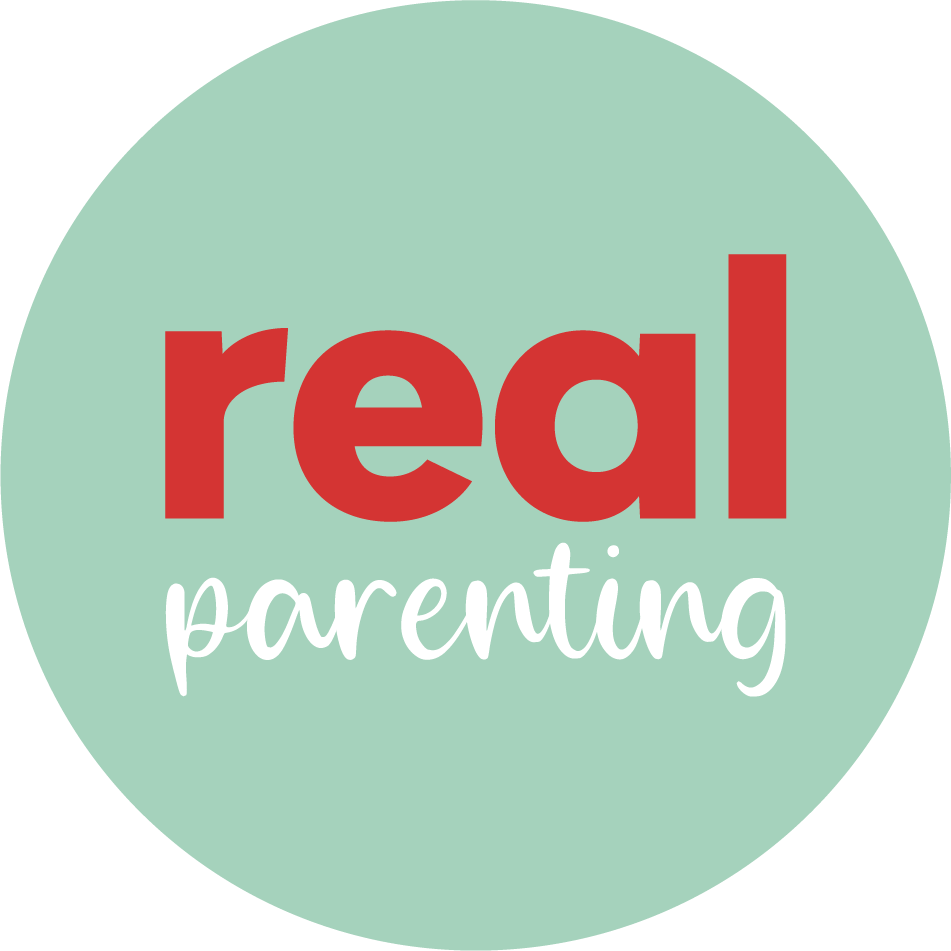 [Speaker Notes: One-to-One time is an opportunity for us to get to know our children. It builds a relationship between the parent and child that is an excellent foundation for bonding with them and it benefits the child’s self-esteem and well-being. 

It gives us a chance to get to know our children as individuals. It enables us to see what they are good at and maybe also what they might be struggling with. It gives us time to talk and to understand them better. If a child has your full attention for this part of every day and they know they will have this time with you, they will feel that they are important to you and they will know that you care about them. It also gives your child an opportunity to learn that they can trust you and you mean what you say.

Building the relationship, and your child’s trust in you that you will be your word comes before improving behaviour. It is like building a sound foundation for a house – you have to build the foundation before laying the bricks!]